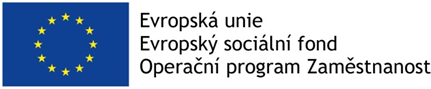 Seminář pro příjemce – dotační program „Podpora sociálních služeb v rámci individuálního projektu Podpora sociálních služeb v Plzeňském kraji 2016 – 2019“
4. 10. 2016
Vyúčtování dotace/vyrovnávací platby za rok 2016
z dotačního titulu dotačního titulu Podpora sociálních služeb dle 
§ 101a zákona č. 108/2006 Sb. o sociálních službách, ve znění pozdějších předpisů pro rok 2016 – Plzeňský kraj
 
a
 
dotačního titulu Podpora sociálních služeb v rámci individuálního projektu Podpora sociálních služeb v Plzeňském kraji 2016 - 2019
Rámec pro předložení vyúčtování
Smlouvy o poskytnutí účelové dotace z obou dotačních titulů, Metodika pro poskytování dotací (101a), Pravidla pro žadatele a příjemce dotačního programu (IP) vč. příloh, Pověření poskytováním SOHZ, Zásady PK k řízení o poskytnutí VP

mezní termín pro předložení vyúčtování = 23. ledna 2017 (dostačující je razítko podací pošty nebo podatelny KÚPK 23. ledna 2017)

formuláře pro vyúčtování budou k dispozici na: http://www.plzensky-kraj.cz/cs/kategorie/financovani-socialnich-sluzeb

dokument „Otázky a odpovědi“ s informacemi o způsobu účtování dotace na webových stránkách (viz výše)
Úvodní list vyúčtování
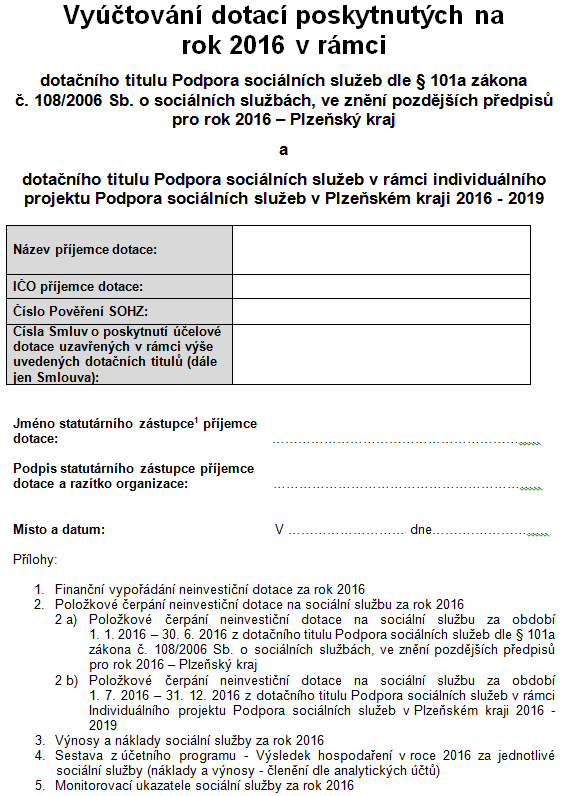 úvodní dokument vyúčtování

1 Pověření poskytováním SOHZ = 1 úvodní list vyúčtování za všechny soc. služby uvedené v Pověření

do řádku „čísla Smluv o poskytnutí účelové dotace...“ uvést čísla všech smluv z IP a dotačního titulu dle § 101a uzavřených v rámci daného Pověření

dokument podepsat, orazítkovat, vyplnit místo a datum

podpis statutárního zástupce lze ve formulářích nahradit podpisem zplnomocněné osoby (nutné doložit Plnou moc k podpisu)
Příloha č. 1 – Finanční vypořádání dotace
Příloha č. 1 – Finanční vypořádání dotace
příloha se vztahuje k poskytnutým dotacím v rámci dotačních titulů Podpora soc. služeb dle § 101a zák. č. 108/2006 Sb. a Podpora soc. služeb v rámci IP

1 Pověření poskytováním SOHZ = 1 příloha č. 1 dohromady za všechny soc. služby

podle počtu dotovaných sociálních služeb přidat řádky ve formuláři, pokud je služba dotována z obou dotačních titulů → vyplnit dva řádky formuláře

sloupec č. 1 – celková výše dotace na sociální službu (vč. dofinancování) převedená PK na účet poskytovatele soc. služeb k 31. 12. 2016

sloupec č. 2 – výše vratek dotace provedených v průběhu roku 2016 před vyúčtováním dotace
Příloha č. 1 – Finanční vypořádání dotace
sloupec č. 3  - výše skutečně použitých finančních prostředků z poskytnuté dotace k 31. 12. 2016

do vyúčtování je možné zahrnout:
v případě dotace dle § 101a  na období 1. 1. – 30. 6. 2016 = výdaje proplacené do 15. 1. 2017, a to pouze v případě, že věcně a časově souvisí s obdobím 1. 1. – 30. 6. 2016 a jsou zaúčtovány jako náklady tohoto období
v případě dotace IP na období 1. 7. – 31. 12. 2016 = výdaje proplacené do termínu předložení vyúčtování, a to pouze v případě, že věcně a časově souvisí s obdobím 1. 7. – 31. 12. 2016 a jsou zaúčtovány jako náklady tohoto období

sloupec č. 4 – případná vratka dotace, vypočte se automaticky

dokument podepsat, orazítkovat, vyplnit místo a datum
Příloha č. 2a – Položkové čerpání dotace Podpora soc. služeb dle § 101a
Příloha č. 2a – Položkové čerpání dotacePodpora soc. služeb dle § 101a
příloha se vztahuje pouze k poskytnuté dotaci v rámci dotačního titulu dle § 101a zák. č. 108/2006 Sb. na období 1. 1. – 30. 6. 2016 

počet vyplněných příloh č. 2 = počet sociálních služeb dotovaných z dotačního titulu Podpora soc. služeb dle § 101a uvedených v Pověření

sloupec „Konečná částka dotace vč. dofinancování poskytnutá PK (po odečtení případných vratek v průběhu roku 2016)“ – konečná částka skutečně obdržené dotace (tj. po odečtení případných vratek dotace v průběhu roku 2016) včetně případného dofinancování.

sloupec „Požadavek na položkové čerpání dotace dle žádosti“ – údaje ze žádosti vyplněné v aplikaci Okslužby v tabulce 6.15 Rozpočet služby, konkrétně sloupec „Z toho prostřednictvím kraje“
Příloha č. 2a – Položkové čerpání dotacePodpora soc. služeb dle § 101a
sloupec „Položkové čerpání dotace po změně schválené PK“ – v případě schválení změn položkového čerpání rozpočtu dotace ze strany PK uvést schválenou upravenou verzi

sloupec „Skutečně čerpané prostředky poskytnuté dotace“ – výše skutečně použitých prostředků z poskytnuté dotace

sloupec „Rozdíl – vratka ...“ – případná vratka dotace, vypočte se automaticky, výsledná částka by měla být shodná s vratkou vypočtenou v příloze č. 1 

vratku převést na účet PK dle podmínek smlouvy (viz číslo BÚ uvedené ve formuláři)

dokument podepsat, orazítkovat, vyplnit místo a datum
Příloha č. 2b – Položkové čerpání dotace Podpora soc. služeb v rámci IP
Příloha č. 2b – Položkové čerpání dotacePodpora soc. služeb v rámci IP
příloha se vztahuje pouze k poskytnuté dotaci v rámci dotačního titulu Podpora soc. služeb v rámci IP na období 1. 7. – 31. 12. 2016 

počet vyplněných příloh č. 2 = počet sociálních služeb dotovaných z dotačního titulu Podpora soc. služeb v rámci IP uvedených v Pověření

sloupec „Převedeno na účet příjemce dotace ze strany PK k 31. 12. 2016“ – konečná částka skutečně obdržených finančních prostředků

sloupec „Požadavek na položkové čerpání dotace dle žádosti“ – údaje ze Žádosti o poskytnutí neinvestičních finančních prostředků z projektu IP uvedené v tabulce Předpokládaný rozpočet služby ve sloupci „Z toho požadovaná výše dotace“
Příloha č. 2b – Položkové čerpání dotacePodpora soc. služeb v rámci IP
sloupec „Položkové čerpání dotace po změně schválené PK“ – v případě schválení změn položkového čerpání rozpočtu dotace ze strany PK uvést schválenou upravenou verzi

sloupec „Skutečně čerpané prostředky poskytnuté dotace“ – výše skutečně použitých prostředků z poskytnuté dotace

sloupec „Rozdíl – vratka ...“ – případná vratka dotace, vypočte se automaticky, výsledná částka by měla být shodná s vratkou vypočtenou v příloze č. 1 

vratku převést na účet PK dle podmínek smlouvy (viz číslo BÚ uvedené ve formuláři)

dokument podepsat, orazítkovat, vyplnit místo a datum
Příloha č. 3 Výnosy a náklady sociální služby
Příloha č. 3 - Výnosy a náklady soc. služby
Příloha č. 3 - Výnosy a náklady soc. služby
Příloha č. 3 – Výnosy a náklady soc. služby
příloha se vztahuje k celkovým nákladům a výnosům soc. služby v rozsahu Pověření poskytováním SOHZ (nelze vykázat příjmy a výdaje)

veškeré náklady a výnosy soc. služby pouze za základní činnosti soc. služby (bez fakultativních činností, zdravotní péče), které věcně a časově související s obdobím od 1. 1. 2016 - 31. 12. 2016

počet vyplněných příloh č. 3 = počet soc. služeb uvedených v Pověření

v případě tzv. „roztržených služeb“ zčásti (dle cílové skupiny) financovaných z IP uvést v příloze č. 3 náklady a výnosy za období celého roku 2016, ale pouze za část služby, která byla v 1. polovině roku 2016 financována z dotace dle § 101a a v 2. polovině roku 2016 financována z IP. Vyúčtování druhé části služby nefinancované v průběhu roku z IP, budou vyúčtovány na formulářích určených pro služby nefinancované z IP.

nezaokrouhlovat částky nákladů a výnosů (uvést hodnotu v Kč s přesností na 2 desetinná místa)

vždy okomentovat výnosy v řádcích „Jiné veřejné zdroje“ a „Jiné soukromé zdroje“ (v případě potřeby i výnosy v dalších řádcích)
Příloha č. 3 – Výnosy a náklady soc. služby
„Výnosy celkem“ a „Náklady celkem“ – údaje musí souhlasit s údaji v příloze vyúčtování č. 4 (sestava z účetního programu zahrnující náklady a výnosy soc. služby v členění dle analytických účtů – „Výsledovka“)

řádky „Dotace PK dle § 101a“ a „Dotace z individuálního projektu“ - výše skutečně použité dotace po odečtení případné vratky nevyčerpané dotace

celková vratka nadměrné vyrovnávací platby (vypočte se automaticky, převést na účet PK dle podmínek Zásad PK); jde o součet vratek nadměrné VP:
v případě, kdy výnosy z veřejných zdrojů > VP stanovená v Pověření a
v případě, kdy výnosy > náklady
Vzorce výpočtů již zohledňují možnost převodu 10 % průměrné roční VP do dalšího roku.

v tomto formuláři se vypočte vratka nadměrné VP.                            Pozor, další případná vratka (vratka dotace) může být vypočtena v přílohách č. 1 a 2

dokument podepsat, orazítkovat, vyplnit místo a datum
Příloha č. 4 – Výsledek hospodaření za jednotlivé soc. služby
sestava z účetního programu zahrnující náklady a výnosy sociální služby v členění dle analytických účtů – „Výsledovka“

počet příloh č. 4 = počet sociálních služeb uvedených v Pověření

přílohu označit/identifikovat k jaké službě patří

příloha se vztahuje k celkovým nákladům a výnosům soc. služby v rozsahu Pověření poskytováním SOHZ, tzn. nejen k poskytnutým dotacím v rámci dotačních titulů dle § 101a  a v rámci IP, ale i dalším nákladům/výnosům (od jiných subjektů, příspěvkům zřizovatele atd.)

v případě tzv. „roztržených služeb“ které jsou financovány z IP pouze zčásti (financována část cílové skupiny), bude příloha č. 4 zahrnovat jen náklady a výnosy za část služby financované z IP v rozsahu IP Pověření, a to za období celého roku 2016. 

veškeré náklady a výnosy soc. služby pouze za základní činnosti soc. služby (bez fakultativních činností, zdravotní péče), které věcně a časově související s obdobím od 1. 1. 2016 - 31. 12. 2016
Příloha č. 4 – Výsledek hospodaření za jednotlivé soc. služby
nelze vykázat příjmy a výdaje 1. 1. 2016 – 31. 12. 2016

příloha bude zpracována za období po zaúčtování případné vratky dotace (vypočtené v příloze č. 1), avšak za období před zaúčtováním případné vratky vyrovnávací platby vypočtené v příloze č. 3 (tj. vratky v případě, kdy 1) výnosy z veřejných zdrojů > VP stanovená v Pověření a/nebo 2) výnosy > náklady).

dokument podepsat, orazítkovat, vyplnit místo a datum
Příloha č. 5 – Monitorovací ukazatele sociální služby
Příloha č. 5 – Monitorovací ukazatele sociální služby
příloha se vztahuje k monitorovacím ukazatelům za celou sociální službu a za celý kalendářní rok 2016

počet vyplněných příloh č. 5 = počet sociálních služeb uvedených v Pověření

podle druhu služby vybrat relevantní list excel formuláře (list č.1 – 3)

důležité vyplnit bezchybně/dle skutečnosti:
zdroj dat pro analýzu nákladovosti sítě sociálních služeb v PK → mimo jiné výpočet ukazatele „FP“ (finanční podpory) na úvazek/lůžko pro výpočet dotace na rok 2018
srpen/září 2017 → kontrola souladu této přílohy s předloženými Výkazy sociálních služeb, které poskytovatel každoročně vyplňuje v aplikaci OKslužby

dokument podepsat, orazítkovat, vyplnit místo a datum
Příloha č. 5 – Monitorovací ukazatele sociální služby
„Celkové náklady sociální služby“ – vyplněné údaje musí být shodné s celkovými náklady uvedenými v přílohách č. 3 a 4

v případě tzv. „roztržených služeb“ financovaných zčásti z Individuálního projektu nebude příloha č. 5 shodná s přílohami 3 a 4 (příloha č. 5 = údaje za celou sociální službu; přílohy č. 3 a 4 = údaje pouze za část služby v rozsahu Pověření)

„Celkové úvazky pracovníků soc. služby (ambulantní a terénní služby)/Celkový počet lůžek (pobytové služby)“ – průměrná měsíční výše úvazků/počet lůžek za rok 2016 (nikoli stav na konci roku). V případě úvazků zahrnout i zaměstnance na DPP, DPČ a pracovníky najaté prostřednictvím nákupu služeb

výpočet průměrné měsíční výše úvazků/počtu lůžek: součet výše úvazků/počtu lůžek za jednotlivé měsíce / 12 (v případě kratšího poskytování služby než 12 měsíců, bude součet výše úvazků/počtu lůžek za jednotlivé měsíce dělen nižším počtem měsíců poskytování služby v daném roce)
Příloha č. 5 – Monitorovací ukazatele sociální služby
uvádí se výše úvazků pracovníků – nikoli počet úvazků (počet osob/pracovníků)

nevykazovat úvazky zaměstnanců pobírajících rodičovský příspěvek, peněžitou pomoc v mateřství nebo dlouhodobě nemocných v případě, že za tyto zaměstnance byli přijati noví zaměstnanci (náklady na tyto pracovníky jsou zanedbatelné a jejich zahrnutí ovlivňuje výstupy z analýzy nákladovosti sociálních služeb + jejich úvazky mohou být, v případě přijetí nových zaměstnanců, úvazky nad rámec Pověření).

nový monitorovací ukazatel „Pouze úvazky pracovníků části sociální služby financované z IP“ – vyplňuje se pouze v případě tzv. "roztržené služby", která je zčásti financována z individuálního projektu PK (IP)
Příloha č. 5 – Monitorovací ukazatele sociální služby
nový monitorovací ukazatel „Průměrný základní měsíční platový tarif/mzda za všechny soc. pracovníky a pracovníky v soc. službách“ - zahrnuje pouze základní mzdu/platový tarif bez odměn, prémií, příplatků a doplatků, náhrad a jiných složek mzdy/platu. Do výpočtu budou zahrnování také zaměstnanci na částečný úvazek, DPČ a DPP (DPP převést na úvazky dle postupu uvedeného v Metodice dotačního titulu) → plat/mzda odpovídající částečnému úvazku bude přepočtena na celý úvazek a tato hodnota bude použita pro výpočet průměrného základního měsíčního platového tarifu/mzdy.

nový monitorovací ukazatel „Průměrný měsíční plat/mzda za všechny pracovníky sociální služby“ - zahrnuje celkovou mzdu/plat včetně odměn, prémií, příplatků a doplatků, náhrad a jiných složek mzdy/platu. Do výpočtu budou zahrnování také zaměstnanci na částečný úvazek, DPČ a DPP (DPP převést na úvazky dle postupu uvedeného v Metodice dotačního titulu) → plat/mzda odpovídající částečnému úvazku bude přepočtena na celý úvazek a tato hodnota bude použita pro výpočet průměrného měsíčního platu/mzdy.
Příloha č. 5 – Monitorovací ukazatele sociální služby
nově definovaný monitorovací ukazatel „Úhrady od uživatelů za poskytování úkonů základních činností, u kterých je stanovena maximální výše hodinové úhrady dle vyhlášky č. 505/2006 Sb. – nezahrnuje úhrady za zajištění stravy, dovoz nebo donášku jídla, zajištění velkého nákupu, praní a žehlení prádla

nově definovaný monitorovací ukazatel „Celkový počet hodin setkání (počet hodin poskytování úkonů základních činností, u kterých je stanovena maximální výše hodinové úhrady dle vyhlášky č. 505/2006 Sb.) - nezahrnuje poskytování úkonů jako je např. zajištění stravy, dovoz nebo donáška jídla, zajištění velkého nákupu, praní a žehlení prádla
Příloha č. 5 – Monitorovací ukazatele sociální služby
nový monitorovací ukazatel „Celkový počet lůžek sociální služby obsazených klienty s poruchou autistického spektra“ = průměrný měsíční počet lůžek (prioritních lůžek) za kalendářní rok → sledováno dodržení údajů uvedených v žádosti, na základě kterých byla služba prioritně podpořena (vyšší dotace oproti jiným službám stejného druhu)

Výpočet průměrného měsíčního počtu prioritních lůžek = celkový počet prioritních lůžkodnů (příklad viz níže: 2.740 lůžkodnů) vydělený počtem dnů v roce 2016 (366 dnů) = 2.740 / 366 = 7,49 prioritních lůžek (zaokrouhleno na 2 desetinná místa)

celkový počet prioritních lůžkodnů = nasčítaný celkový počet dnů, kdy byla jednotlivá lůžka sociální služby obsazena prioritní cílovou skupinou. Příklad: celkový počet lůžek sociální služby = 10 lůžek; 5 klientů z prioritní cílové skupiny obsadilo lůžko na celý rok 2016; 5 klientů z prioritní cílové skupiny obsadilo lůžko pouze od ledna do června 2016,  tj. na  182 dní. Výpočet: (5 *366) + (5 * 182) = 1830 + 910 = 2.740 prioritních lůžkodnů
Zpracovala a informace k vyúčtování dotace dle § 101a  podá:

Mgr. Magdaléna Uzlíková
Oddělení správní a realizace projektů
Odbor sociálních věcí
Krajský úřad Plzeňského kraje
tel.: 377 195 401
e-mail: magdalena.uzlikova@plzensky-kraj.cz

Informace k vyúčtování dotace z Individuálního projektu podá:

Mgr. Renata Kulhánková
Oddělení správní a realizace projektů
Odbor sociálních věcí
Krajský úřad Plzeňského kraje
tel.: 377 195 178
mob. tel.: 773 799 463
e-mail: renata.kulhankova@plzensky-kraj.cz